Cell Specialization
What does it mean to be specialized?
When you see each cell type, observe the STRUCTURE.
Example
1
2
3
4
5
6
http://www.youtube.com/watch?v=pahUt0RCKYc
Extra
Structure matches the function!Match the following functions with each cell type based on their structure.
Carry impulses from the brain all over the body.
Support and movement.  Rigid.  Strong due to layers.  Offer protection for more delicate organs.
Carry oxygen to organs through blood vessels.
Used for movement.  Created to flex and stretch over surfaces and to move bone.  Contain LOTS of mitochondria for energy.
Store excess water and pump it out to prevent single celled organisms from exploding.
Move through blood vessels to seek out infection and invaders.  They recognize them and destroy them.
Re-create:
Define adaptation.
Draw the picture below.
Are sperm and egg stem cells?  Circle the cells that are undifferentiated stem cells.
Stem Cells
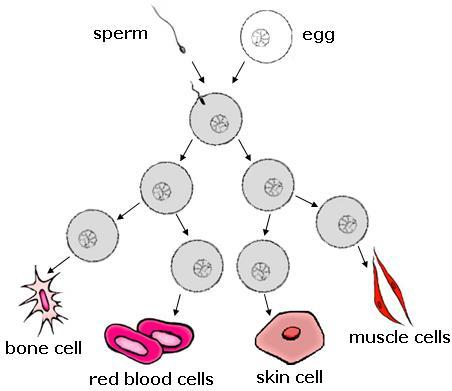 Now, answer these questions.
1. Muscle cells found in the heart contain many more mitochondria than cells that store fat in adult humans.  Which explanation best explains why that is true?
a.	Heart muscle cells are larger than fat cells.	
b.	Heart muscle cells require a lot of energy.	
c.	Cells that compose fatty tissue are not living.	
d.	Cells that compose fat tissue do not make 	proteins.
2. If most of an organism’s cells have the same DNA, why is it true that all cells do not make the same proteins?

because of chromosome pairing	
because of DNA mutation	
c.  because of differentiated ribosomes	
d.  because of gene (DNA) regulation
3.  Each body cell in a human contains the same DNA, but heart cells and liver cells have different functions.  Why is this true?
a.	Heart tissue develops before liver tissue.	
b.	Liver tissue develops before heart tissue.	
c.	When heart cells divide, mutations occur.	
    Heart cells express different genes than liver 
         cells.
Thinkables: Submit answers to google classroom
Obviously, the way a cell looks is different depending on the function.  Do you think a cell will have differences in organelles depending on the function of that cell?  Explain your answer.  What organelle(s) would muscle cells need a lot of?
All cells have a phospholipid bilayer as a cell membrane.  Thinking about the variety of shapes and sizes of cells what can you conclude about the cell membrane?
True/False:  The nucleus of a cell contains different types of DNA depending on the structure and function of the cell for that organism.  Explain your answer.
How/Where do you get the different cells in your body?